Algoritma Decrease and Conquer
(Bagian 2)
Bahan Kuliah IF2211 Strategi Algoritma

Oleh: Rinaldi Munir
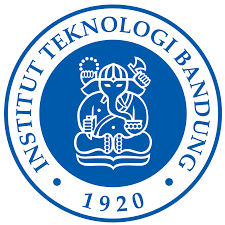 Program Studi Teknik Informatika
Sekolah Teknik Elektro dan Informatika ITB
2024
1
Decrease by a Variable Size
Persoalan berukuran n
Upa-persoalan berukuran sembarang
Contoh persoalan:
Interpolation search
Mencari nilai median
Solusi 
Upa-persoalan
Solusi 
Persoalan semula
2
7.  Interpolation Search

Algoritma pencarian ini mirip dengan pencarian kata di dalam kamus atau di dalam ensiklopedi dengan cara memperkiraan letak kata tersebut di di dalam kamus

Semua entri di dalam kamus sudah terurut menaik (dari A sampai Z).	

Memperkirakan letak kata di dalam larik dilakukan dengan teknik interpolasi.
	
Kondisi awal: - larik A sudah terurut menaik
			 - K adalah nilai yang dicari
3
Perbandingan:
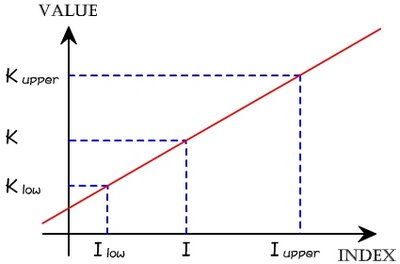 Perkiraan posisi K di dalam larik:
I low   adalah indeks ujung kiri larik
Iupper adalah indeks ujung kanan larik

Klow adalah elemen minimum di dalam larik (pada indeks  Ilow)
Kupper  adalah elemen maksimum di dalam larik (pada indeks  Iupper)
4
Algoritma interpolation search sama dengan algoritma binary search, hanya mengganti 

		mid  (i + j) div 2

    dengan
		mid  i  + (j – i) *(K – A(i))/ (A(j) – A (i))

   sesuai dengan rumus perkiraan posisi K di dalam larik:
5
procedure Interpolationsearch(input A : LarikInteger,  i, j : integer; K : integer; output idx : integer) 
    { Mencari elemen bernilai K di dalam larik A[i..j] dengan interpolation search.
       Masukan: larik A sudah terurut menaik, K sudah terdefinisi nilainya
       Luaran: indek lariks sedemikian sehingga A[idx] = K
    }  	
   Deklarasi
	      mid : integer
	
	Algoritma:
            if i > j then        { ukuran larik sudah 0}
                 idx   –1      { K tidak ditemukan }
            else
                  mid  i  + (j – i) *(K – A(i))/ (A(j) – A (i))             
                  if A(mid) = K then       { K ditemukan }
                      idx  mid	        { indeks elemen larik yang bernilai = K }	
                 else
	                  if   A(mid) > K  then
                          Interpolationesarch(A, i, mid – 1, K, idx)      { cari di upalarik kiri, di dalam larik A[i..mid]}
		      else
                          Interpolationsearch(A, mid + 1, j, K, idx)      { cari di upalarik kanan, di dalam larik A[mid+1..j}
                      endif
                 endif
            endif
6
Kompleksitas algoritma interpolation search: 
	- Kasus terburuk: O(n), untuk sembarang distribusi data

	- Kasus terbaik: O(log log n), jika data di dalam larik terdistribusi uniform
7
8.  Mencari median dan selection problem.


Selection problem: mencari elemen terkecil ke-k di dalam sebuah senarai beranggotan n elemen.
Jika k = 1  elemen paling kecil (minimum)
Jika k = n  elemen paling besar (maksimum)
Jika k = n/2  elemen median

Bagaimana mencari median dari senarai yang tidak terurut namun tidak perlu mengurutkan senarai terlebih dahulu?
8
Algoritmanya: 
Lakukan partisi pada senarai seperti proses partisi pada algoritma Quick Sort (varian 2). Partisi menghasilkan setengah elemen senarai lebih kecil atau sama dengan pivot p dan setengah bagian lagi lebih besar dari pivot p.



Misalkan s adalah posisi pem-partisian.  
	Jika s = n/2, maka pivot p adalah nilai median yang dicari
	Jika s > n/2,  maka median terdapat pada setengah bagian kiri
	Jika s < n/2, maka median terdapat pada setengah bagian kanan
9
Contoh 4:  Temukan median dari 4, 1, 10, 9, 7, 12, 8, 2, 15.
Pada contoh ini, k = 9/2  = 5, sehingga persoalannya adalah mencari elemen terkecil ke-5 di dalam senarai.  
     Partisi  senarai dengan memilih elemen pertama sebagai pivot:
		4     1     10      9     7     12      8     2      15	(indeks larik dari 1 sampai 9)
	Hasil partisi:
		2     1     4        9     7     12      8     10    15         
	Karena s = 3 < 5, kita memproses setengah bagian kanan:
			           9     7     12      8     10    15 	
			           8     7       9     12    10    15
			          Karena s = 6  > 5, kita memproses setengah bagian kiri:
			           8     7
			           7     8
Sekarang s = k = 5  stop. Jadi median = 8
10
Kompleksitas algoritma:




Solusi dari relasi rekurens tersebut adalah (dengan menggunakan Teorema Master):
			
		T(n) = T(n/2) + cn = … = O(n)
11
Soal Latihan
1. (UTS 2020)
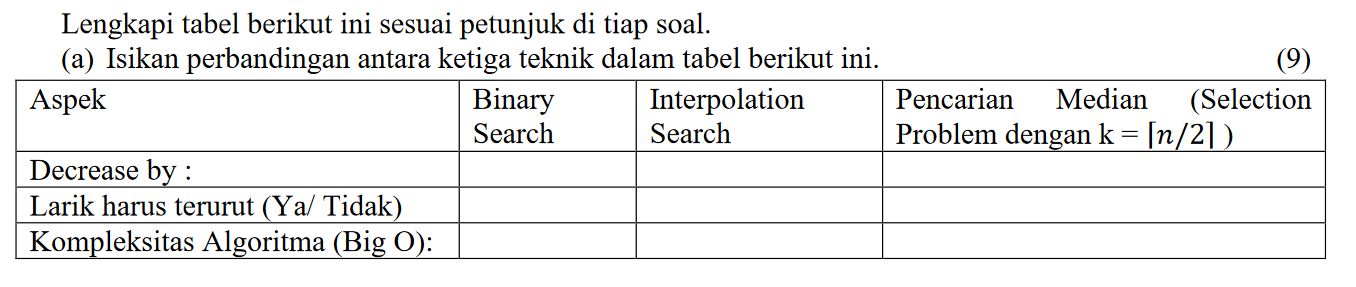 12
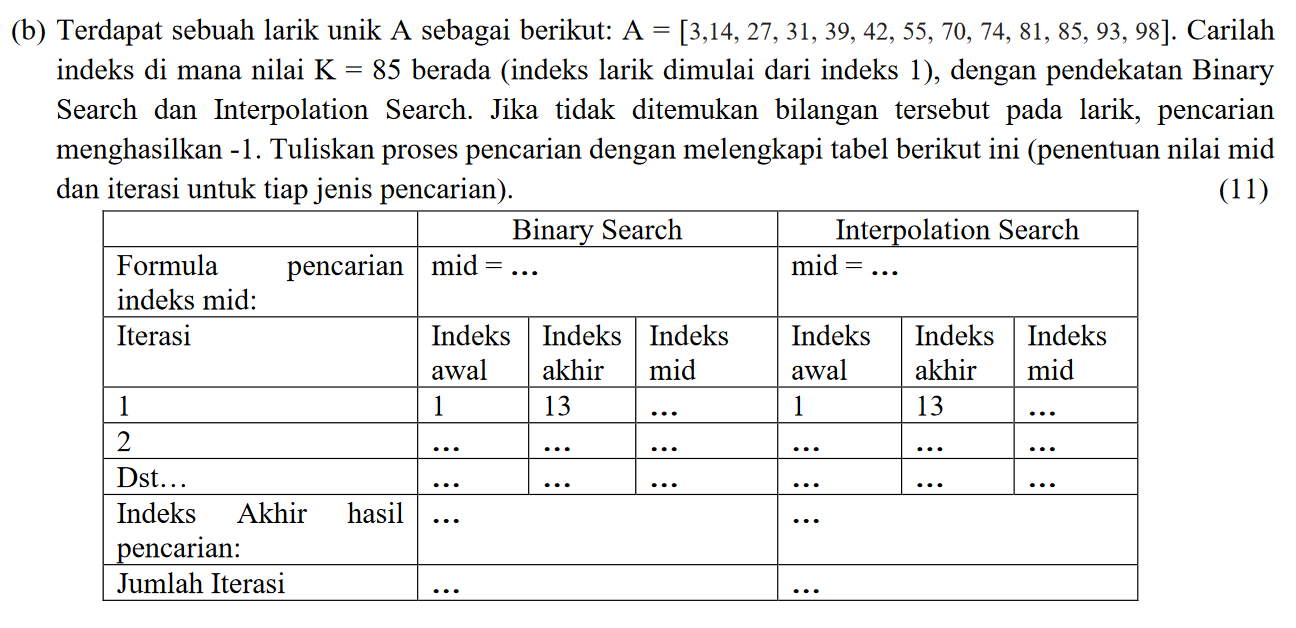 13
2. (UTS 2019)
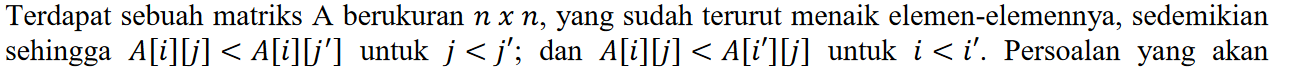 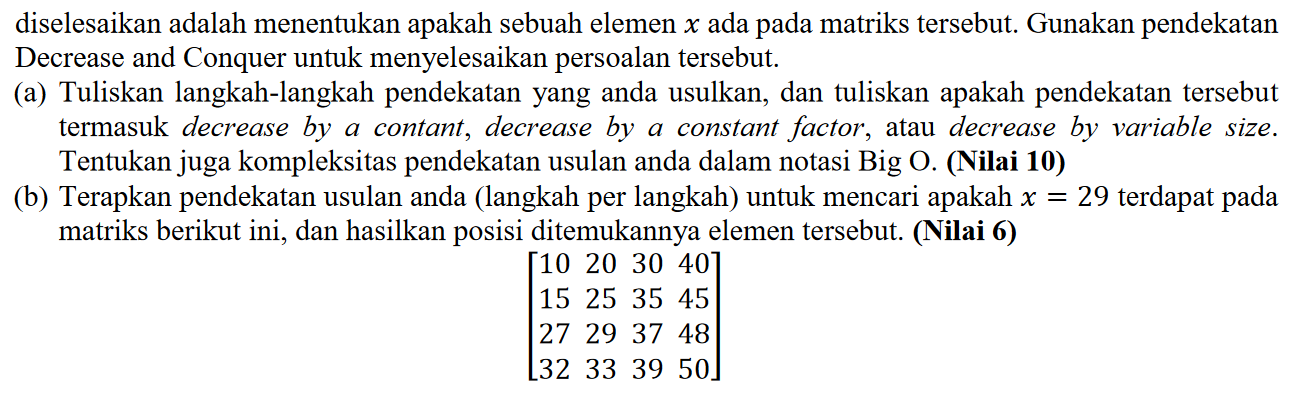 14
3. (UTS 2018)
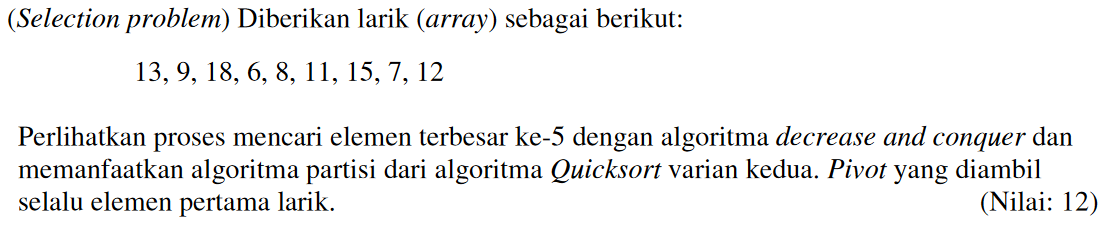 15
TAMAT
16